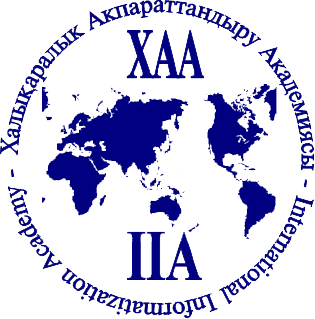 заседание ПрезидиумаМЕЖДУНАРОДНОЙ АКАДЕМИИ ИНФОРМАТИЗАЦИИ
11 апреля 2014 года
О МАИН:
Международная Академия информатизации (МАИН) является независимым самоуправляемым общественным объединением единомышленников в области познания природы информации, информационных технологий, экологической и информационно-аналитической деятельности, информатизации общества и создании единого мирового информационного сообщества.Деятельность МАИН строится на основе добровольности, равноправия своих членов и самоуправления.
Состав академии:
Действительных членов (академиков) 796
Член-корреспондентов  505
Адъюнктов 46
Сегодня в МАИНсостоят 1351 человек
Организационная деятельность осуществляется в рамках семи секций:
Карта представительств МАИН
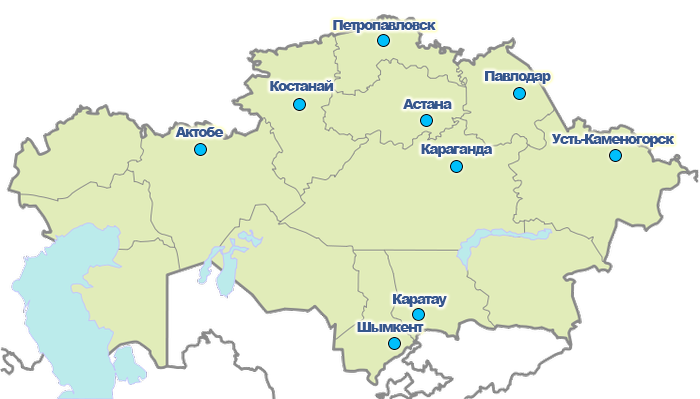 Веб-сайт академии: www.academy.kz
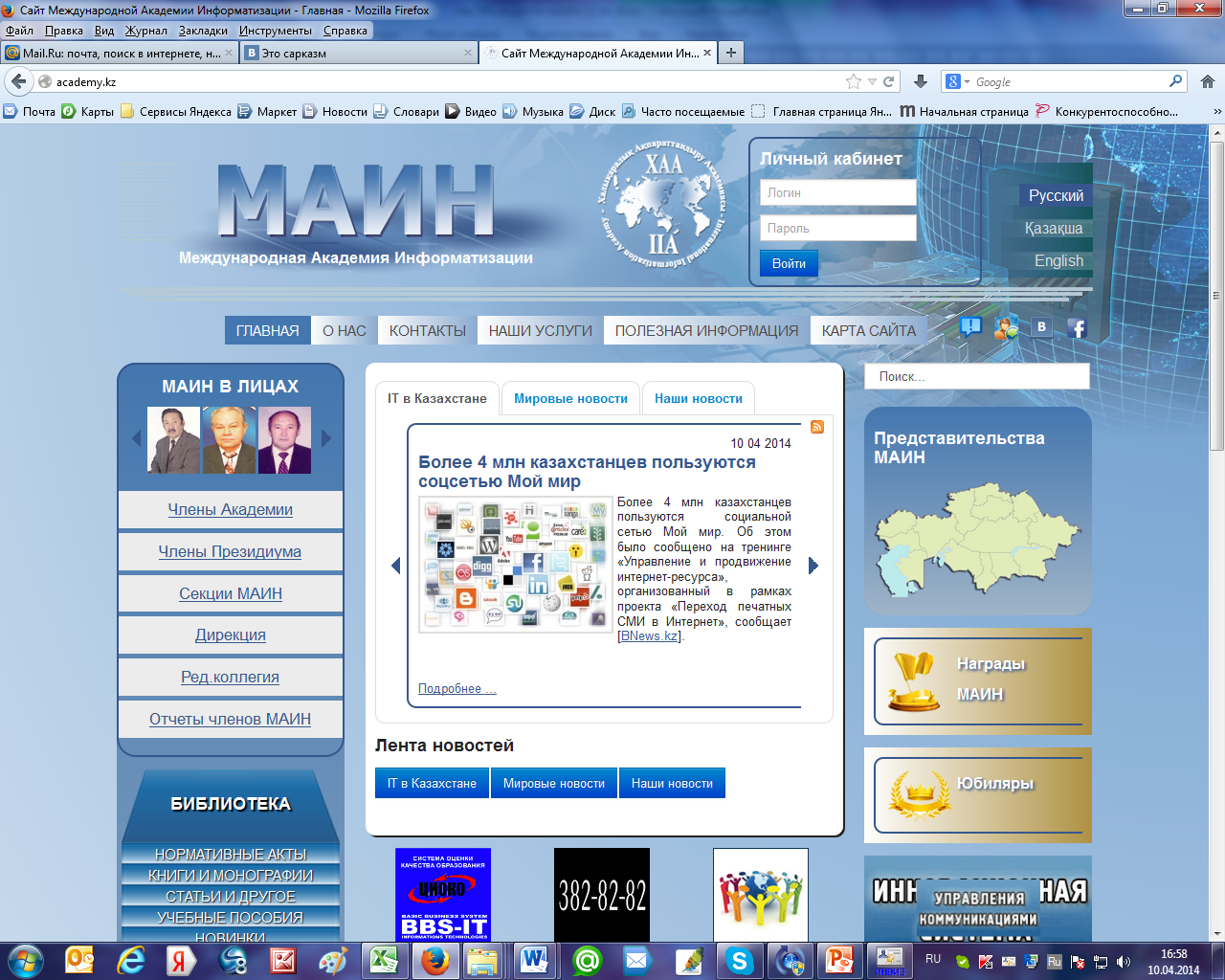 Члены Президиума
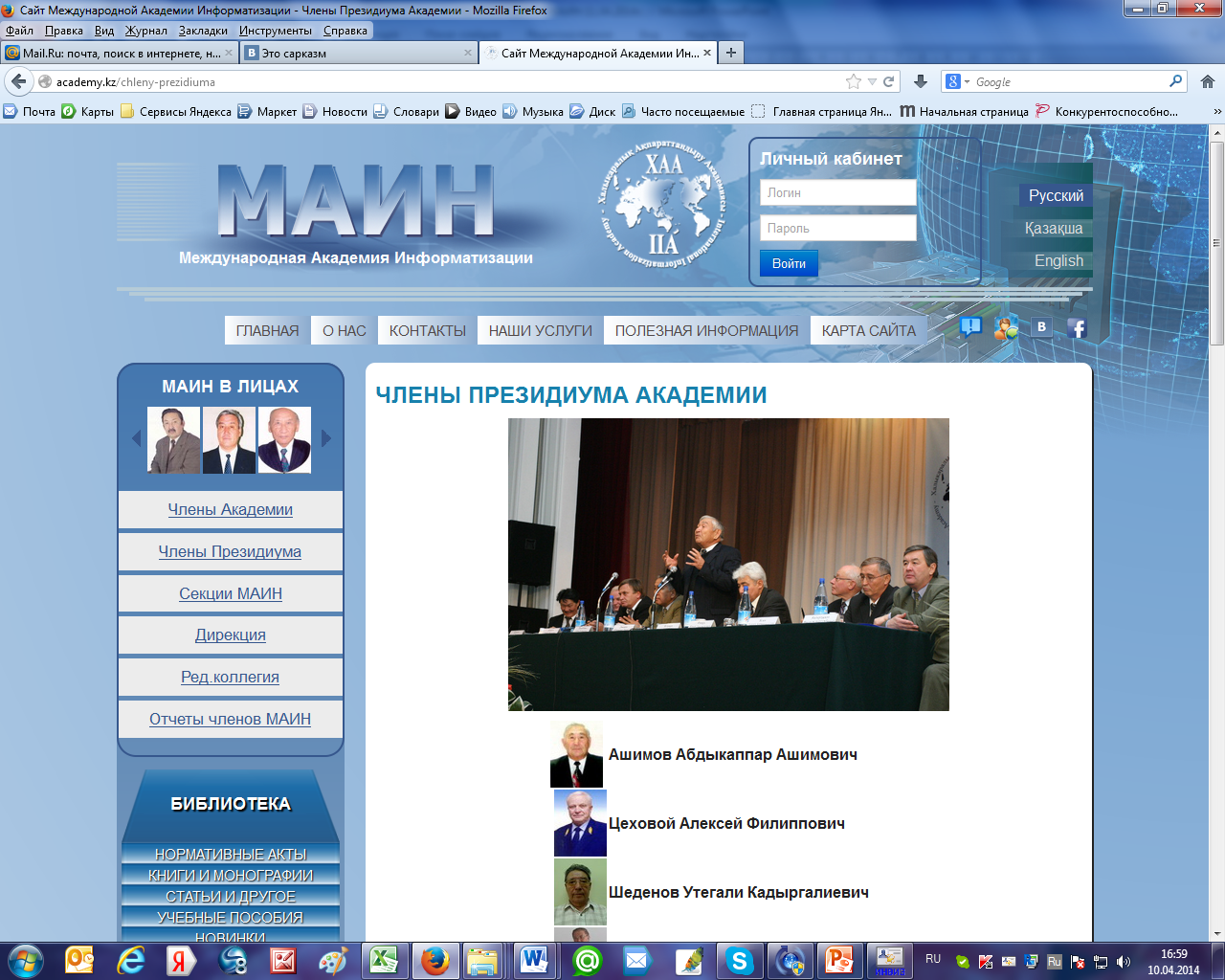 Члены Академии
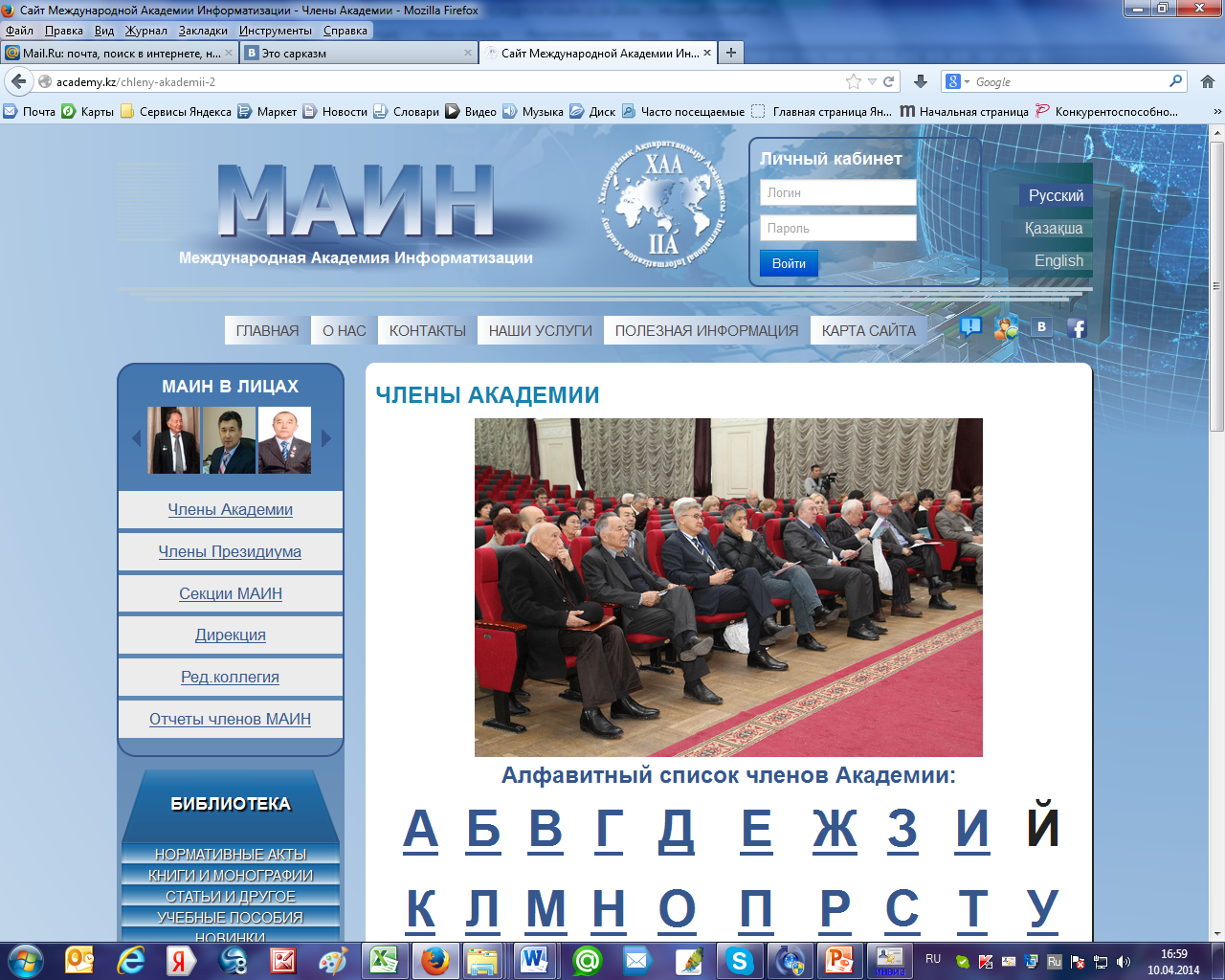 Юбиляры
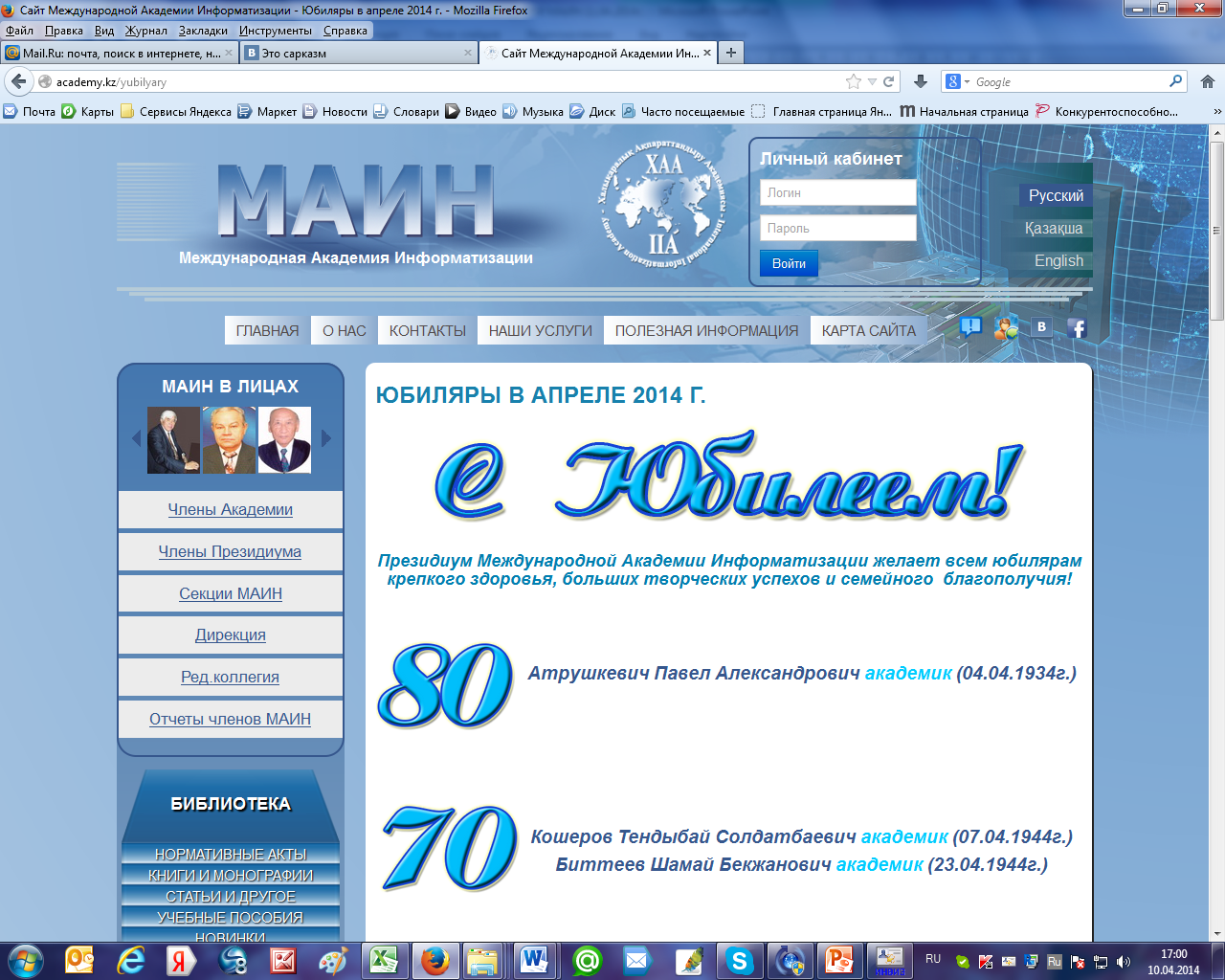 Новые возможности сайта academy.kz: 
Личный кабинет члена академии
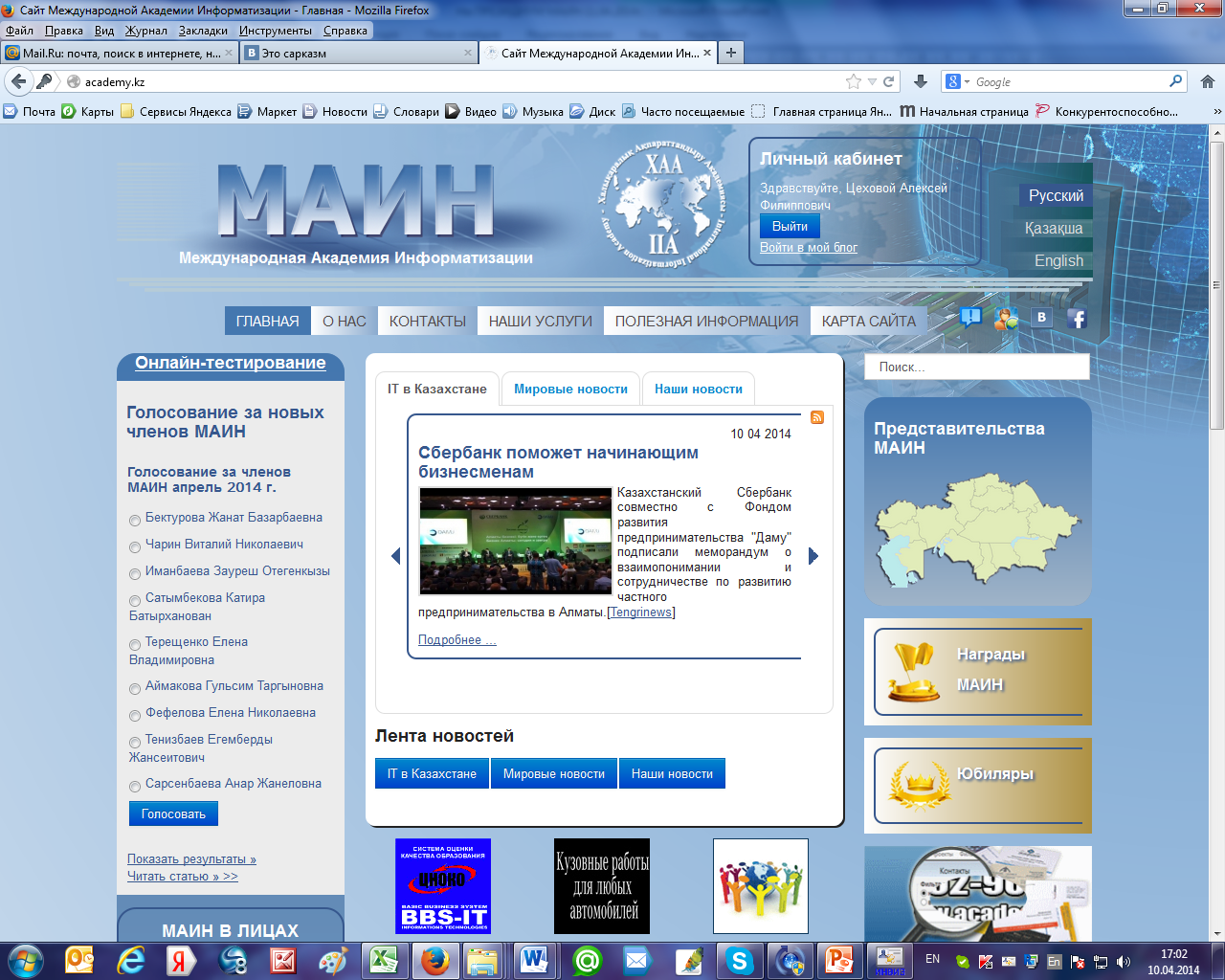 Полезная информация
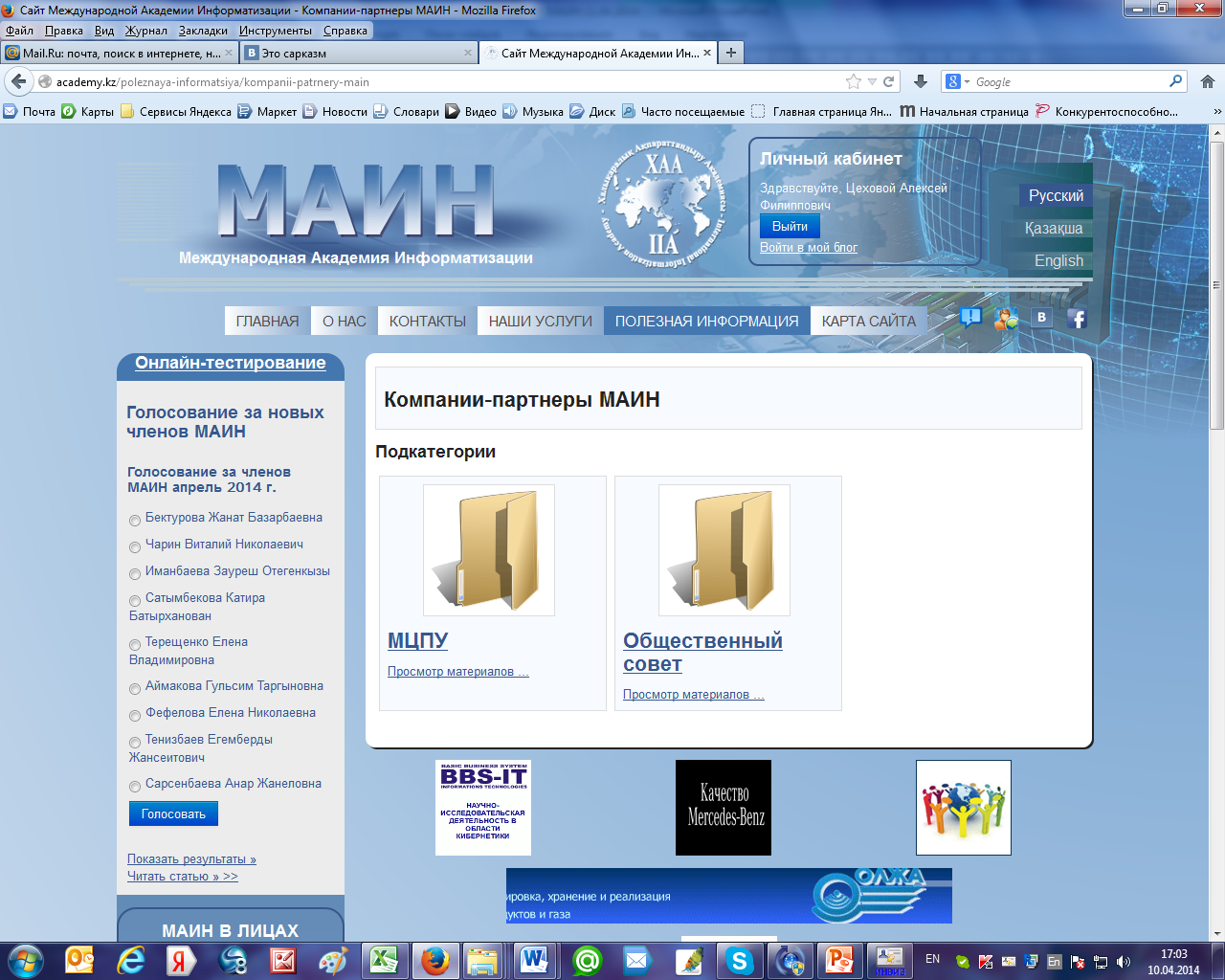 Решение Расширенного заседания МАИН от 31.05.2013г.

Используя современные практики управления (показанными в презентации А.Ф.Цехового)
 внести соответствующие изменения в миссию академии и систему ее ценностей при участии всех членов президиума.
Начата активная работа по этому решению:
Проведено 4 заседания рабочей группы по составлению новой Миссии, видению и системе ценностей МАИН
(см.Протокол от 25.10.2013г., 
Протокл от 14.11.2013г., 
Протокол от 10.01.2014г.,
 Протокол от 01.04.2014г.)
В состав рабочей группы по составлению новой Миссии, видения и системы ценностей, т.е. Конституции МАИН вошли следующие члены академии: 
1. Цеховой Алексей Филиппович - Генеральный директор МАИН
2. Чечин Леонид Михайлович – Главный ученый секретарь МАИН
3.  Хасеинов Казбек  Акбарович – академик, член Президиума МАИН
4. Степанов Алексей Владимирович – Руководитель 5-й секции МАИН
5. Лось Владимир Львович  - академик, со-руководитель 6-й секции
6. Каусова Галина Калиевна - со-руководитель 3-й секции МАИН
10.Лисенков Александр Александрович – со-руководитель 2-й секции МАИН
11. Кармазина Лидия Ивановна – со-руководитель 5-й секции МАИН
12. Музгина Вера Сергеевна – академик  МАИН
13. Ахмедов Даулет Шафигуллович - академик МАИН 
14. Ахметова Лайла Сейсембековна - академик МАИН
15. Бейсембаев Гани Бектаевич– академик МАИН
16. Абдигапар Сагадат Едигеулы  – академик МАИН 
17. Нуртазина Светлана Маратовна- член-корр МАИН
 и другие
Спасибо за внимание!